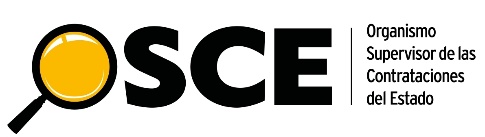 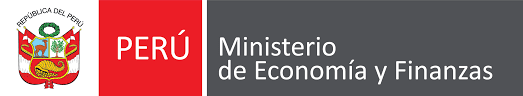 MEJORES PRÁCTICAS EN CONTRATACIONES PÚBLICAS:CASO PERUANO
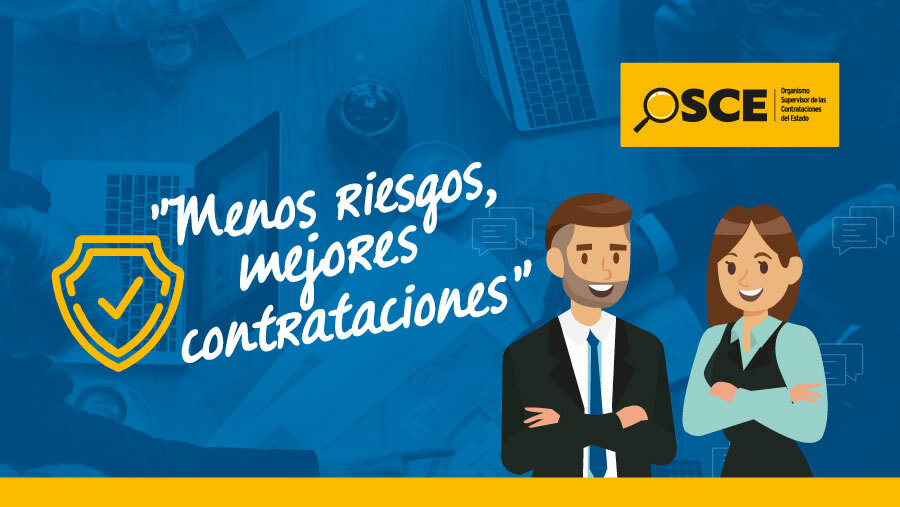 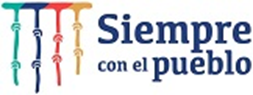 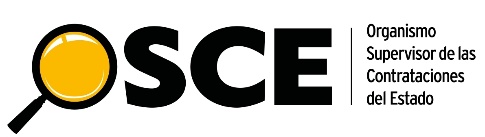 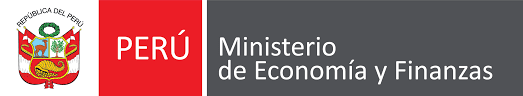 Contexto de las Compras Públicas
Año 2021
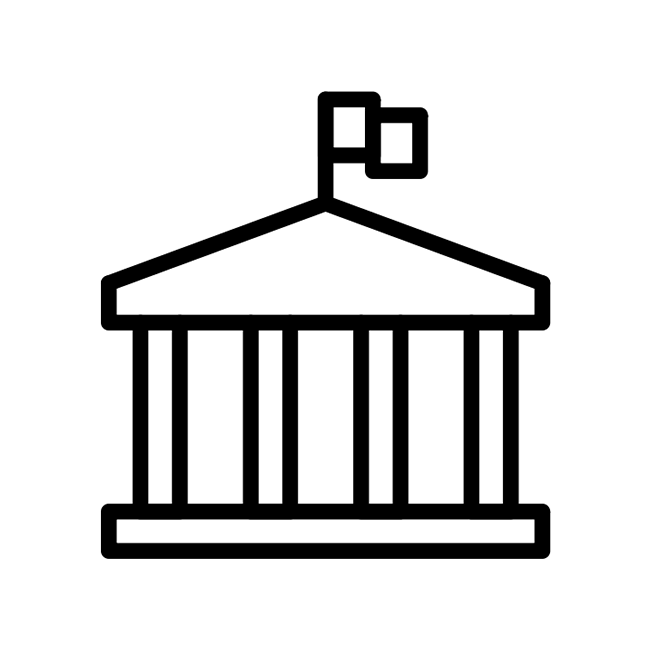 2,853 
Entidades
Monto adjudicado por tipo de entidad (S/ millones)
12,630
Servidores del OEC
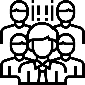 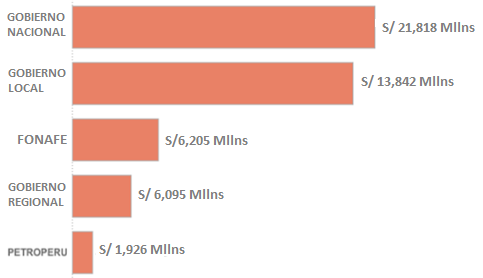 971,979 
Proveedores
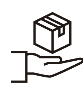 23,698 
Adjudicatarios
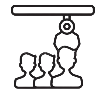 48,945 Procedimientos
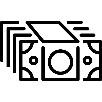 US$ 13,300 millones
Monto Adjudicado
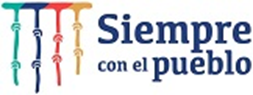 1
Fuente: SEACE
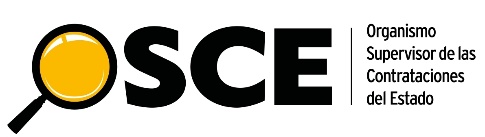 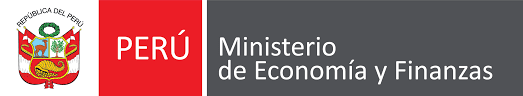 Contexto de las Compras Públicas
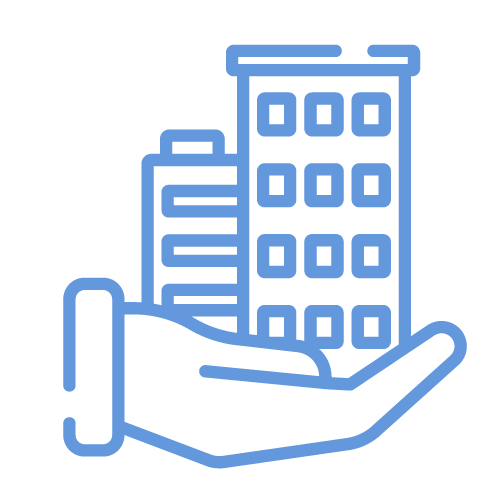 Asciende la brecha de infraestructura de acceso a servicios básicos, según el Plan Nacional de Infraestructura para la Competitividad aprobado en 2019.
US$ 96,800
millones
En proyectos de infraestructura paralizados, según datos de  Contraloría General de la República (2021).
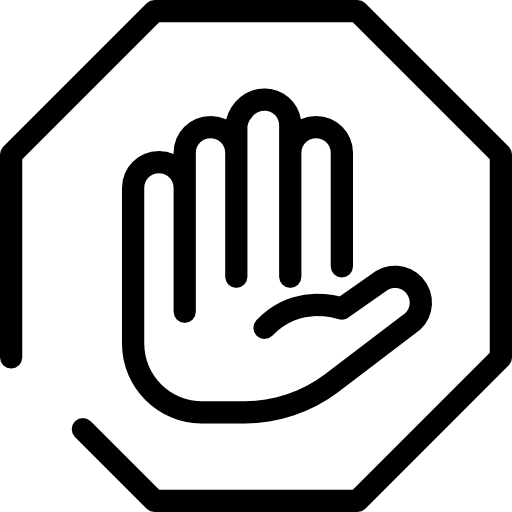 US$ 5,988 millones
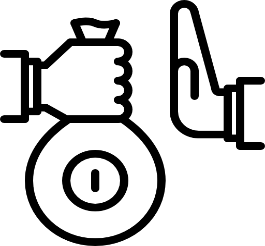 Denuncias atendidas por el OSCE durante el 2021
Más de 1000
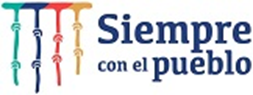 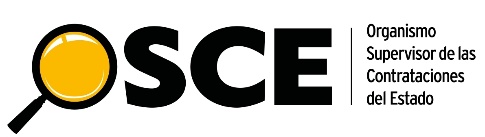 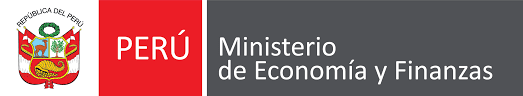 Percepción del proveedor del mercado de las compras públicas
Dificultades para el acceso al mercado estatal:
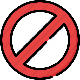 Barreras Económicas
Barreras Técnicas
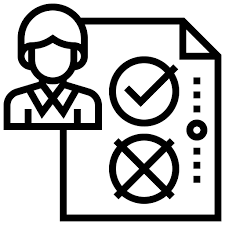 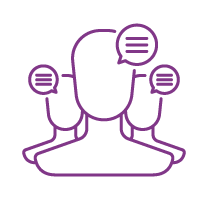 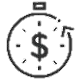 Demora en los pagos.
Cobro de tasas.
Cartas fianza.
Deficiencias en la formulación de requerimiento.
Direccionamiento
Proveedores
Barreras Informativas
Barreras Administrativas-Legales
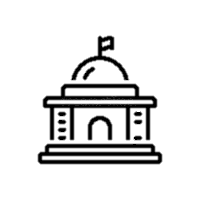 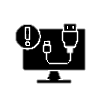 El sistema es lento y poco amigable.
Falta información consolidada.
Excesivo formalismo.
Actuaciones  presenciales.
Deficiente atención de quejas de proveedores.
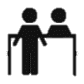 Estado peruano
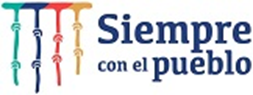 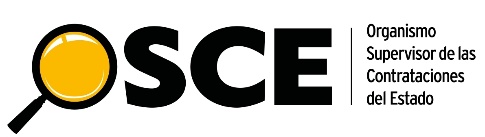 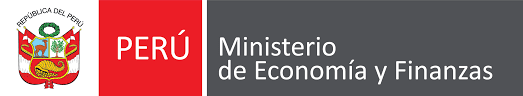 Ámbito competencial del OSCE
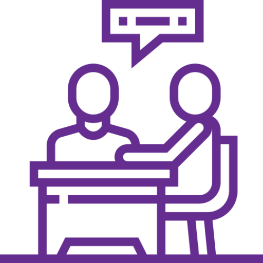 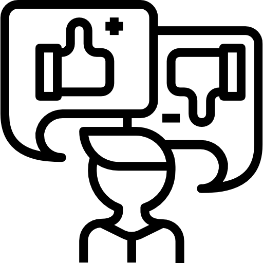 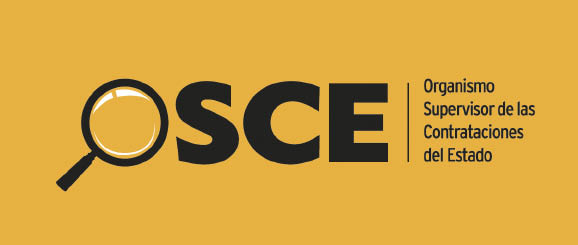 Promover
Supervisar
Supervisión de oficio y de parte.
Bloqueos de procesos.
Nulidad de procesos
TCE sanciona, inhabilita a proveedores.
Opiniones.
Asistencia técnica.
Capacitaciones.
ConOSCE.
Gestión de riesgos.
Vigilancia ciudadana
Normativa de contrataciones del Estado
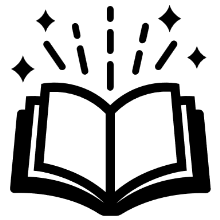 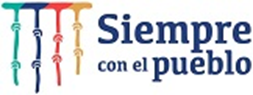 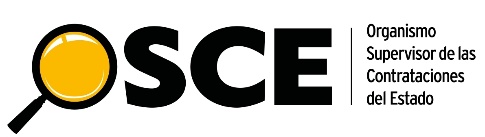 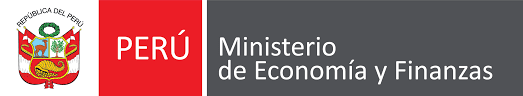 GESTION DE RIESGOS EN LAS CONTRATACIONES PÚBLICAS: IMPLEMENTACIÓN
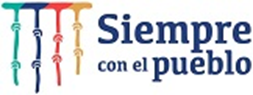 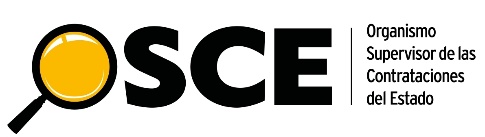 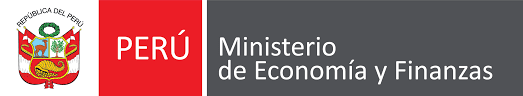 ¿Cuáles son los beneficios de la gestión de riesgos en contratación pública?
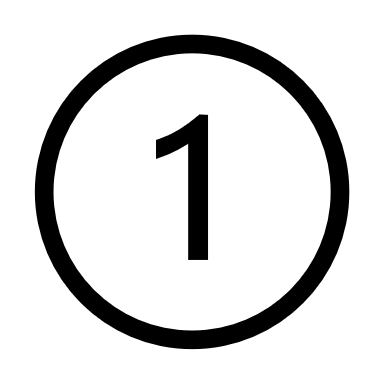 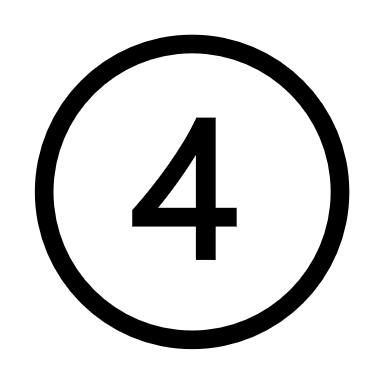 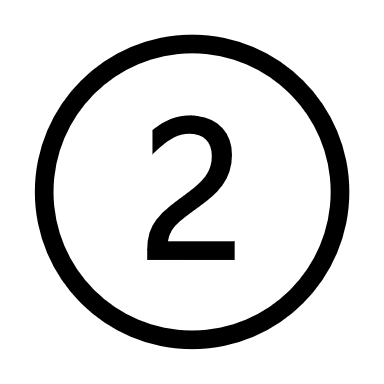 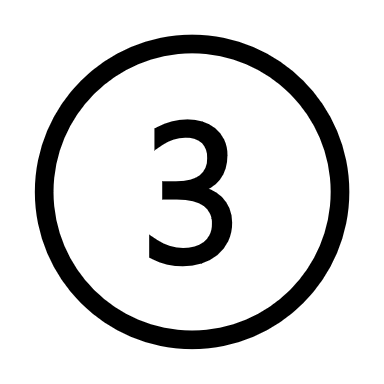 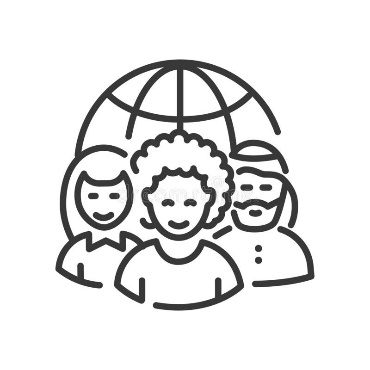 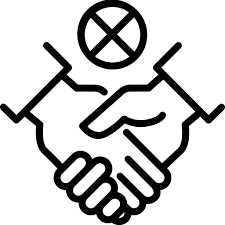 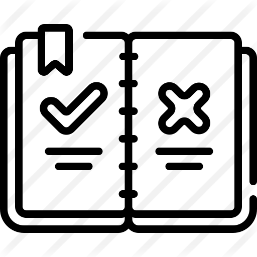 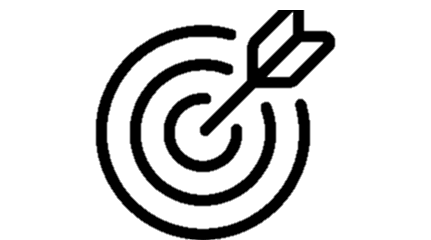 ENFOQUE PREVENTIVO
PERCEPCIÓN CIUDADANA
OBSERVANCIA DE NORMAS
ALCANCE DE OBJETIVOS
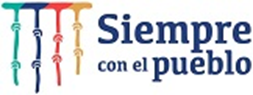 [Speaker Notes: 1) Fomenta un enfoque de gestión proactiva y preventiva de los riesgos potenciales que afectan las contrataciones de la Entidad.
2) Potencia la consecución de los objetivos y la finalidad pública que persigue la contratación, optimizando el uso eficiente de los recursos.
3) Mejora la percepción ciudadana respecto del desempeño prestacional del Estado.
4) Permite observancia de las exigencias legales y reglamentarias en materia de contratación pública disminuyendo los posibles escenarios que generan responsabilidad en los funcionarios y/o servidores que intervienen en el proceso de contratación.]
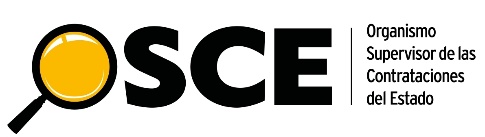 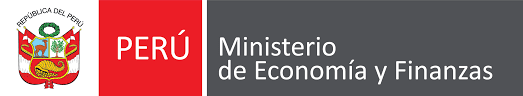 Ciclo de la Gestión de Riesgos
Establecer contexto
Identificar
Analizar 
Evaluar
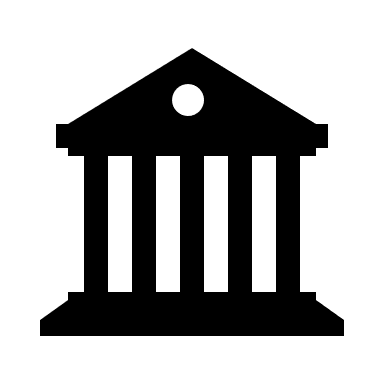 IDENTIFICACIÓN
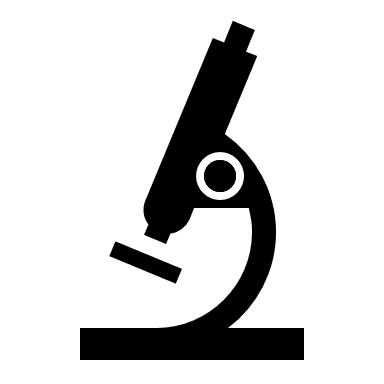 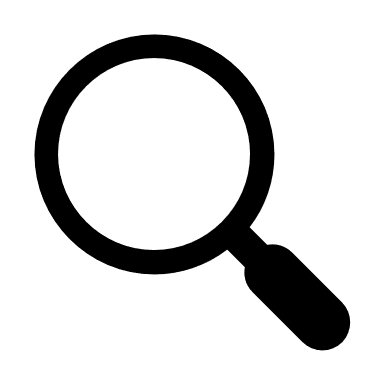 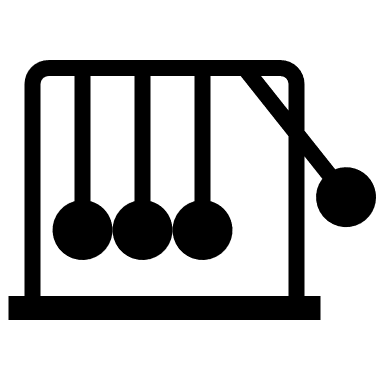 Severidad del riesgo = Probabilidad x Impacto
TRATAMIENTO
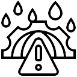 Propuestas de medidas de Mitigación - planes
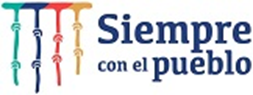 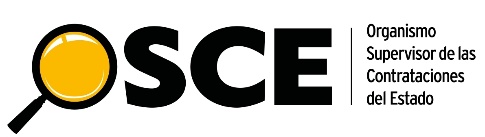 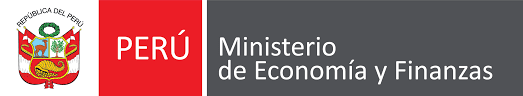 Estrategia para la implementación de la Gestión de Riesgos
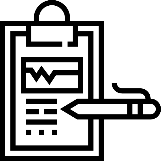 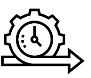 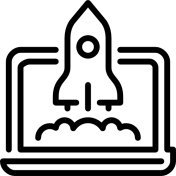 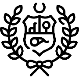 2018
2020/21
2019
2022 - 2023
2021
Puesta en marcha
Política de Estado
Planificación
Metodología
Línea Base
Plan Nacional de Integridad y Lucha Contra la Corrupción.
(D.S. N° 044-2018-PCM)
Diagnóstico y Matriz de 81 Riesgos
Manual de GdR
Asistencia técnica
Capacitación
Aplicativo: monitoreo planes de mitigación
-Marco Metodológico.
-Cuestionario de Autoevaluación
1300 entidades
-Severidad de Riesgos.
-Exposición de Entidades Públicas.
-Medidas de mitigación
(Pilotos)
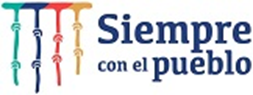 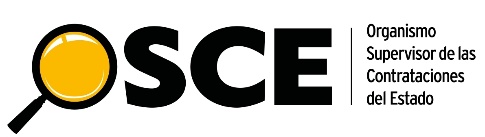 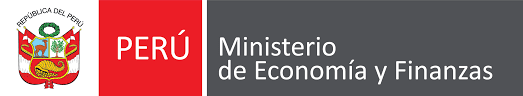 VIGILANCIA CIUDADANA EN   CONTRATACIÓN PÚBLICA
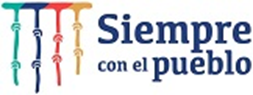 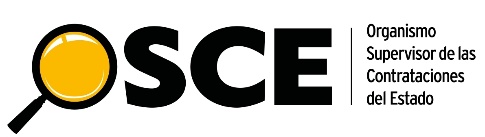 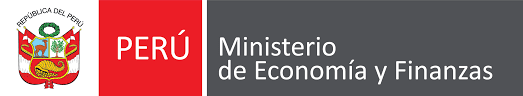 Programa de vigilancia ciudadana del OSCE
ALERTAS
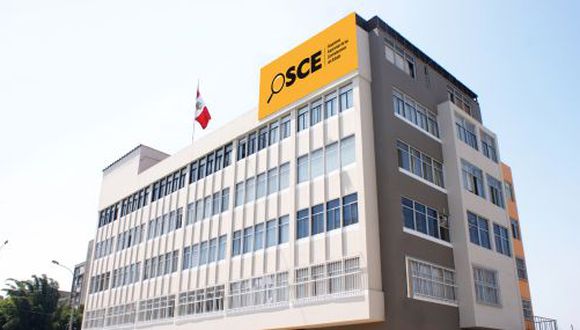 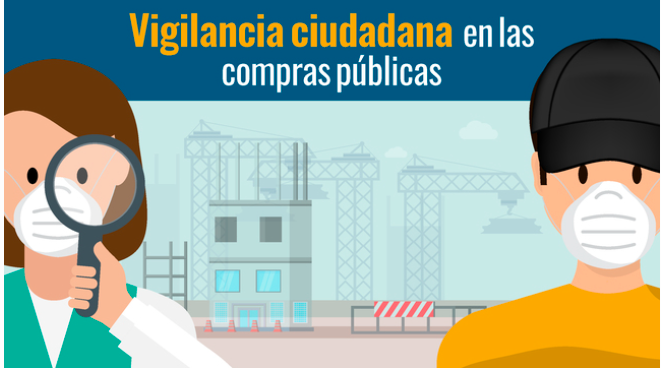 ALERTAS
Veedores 
Ciudadanos
CAPACITACION
Incorpora a la ciudadanía como un aliado del OSCE a través de la vigilancia ciudadana, siendo que el  OSCE capacita y entrena a sus veedores ciudadanos en la identificación de transgresiones a la normativa de contrataciones públicas. 
Los veedores vigilan los procedimientos de contratación asignados, remitiendo alertas a través de un canal de comunicación directo con el OSCE, a efectos que sean verificadas de manera oportuna y comunicadas a las entidades.
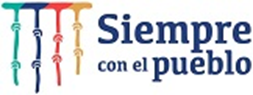 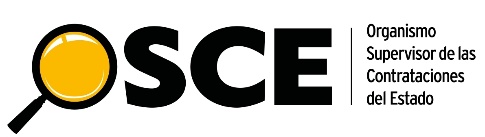 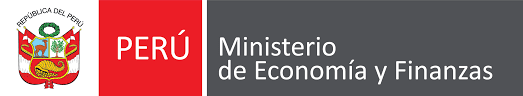 RESULTADOS AL 2022
Directiva N° 001-2021-OSCE/CD, publicada en el Diario Oficial El Peruano el 13.JUL.2021.

995 veedores ciudadanos del OSCE capacitados y entrenados.

Vigilancia ciudadana a:
20  Regiones del país
536 entidades públicas 
818 procesos de contratación

73% de los procesos vigilados, con deficiencias y/o riesgos como la no presentación de DDJJ de intereses (87%); personal logístico sin certificación vigente (40%),  requisitos excesivos (28%), entre otros.
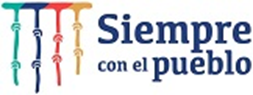 GRACIAS